بسم الله الرحمن الرحيمالسلام عليكم ورحمة اللهاهلا سهلا
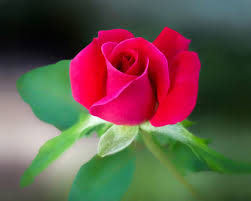 تعريف الأستاذمحمد مجيب الرحمنأستاذ مساعدالمدرسة المجددية الإسلامية(العالم)برى بارى-كالياكوير-غازيفور
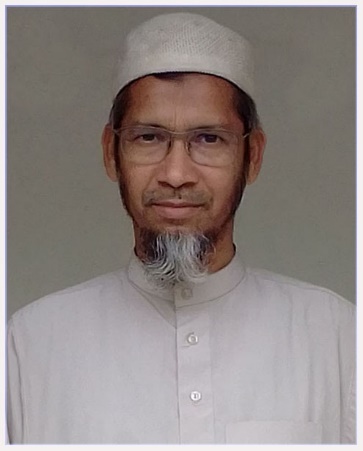 عنوان الدرس

الصف العالم

الورقة الثانية للأدب العربي

التاريخ: 5-9 -20
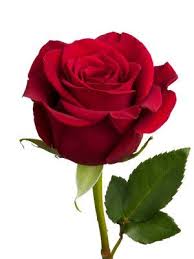 اعلان الدرس
المفعول المطلق
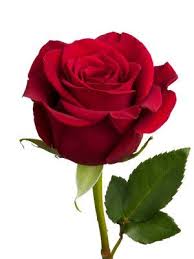 النتائج من الدرس
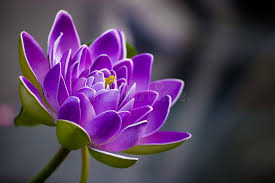 يستطيع الطلاب بعد انتهاء هذا الدرس
* ان يبينوا ما هو المفعول المطلق

ان يفهموا   اعراب المفعول     المطلق
 
 ان يقولون    الامثلة للمفعول  المطلق
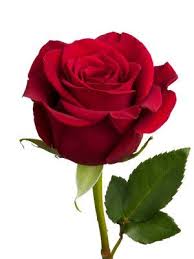 المفعول المطلق وهو مصدر بمعني فعل مذكور قبله – نحو حمدتك حمدا-وتاكلون التراث اكلا لما
ويذكر للتأكيد
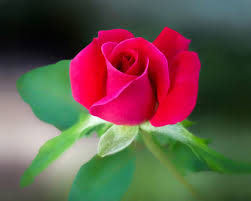 اكلت زينب رزا اكلا
وتأكلون التراث اكلا لما
ضربته ضربا
او لبيان النوع-

نحو  جلست جلسة القاري
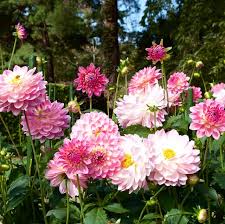 او لبيان العدد
- جلست جلسة-او جلستين او جلسا ت
قد يكون من غير لفظ  المذكور
-
 نحو قعدت جلوسا – انبت نباتا
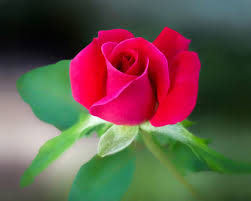 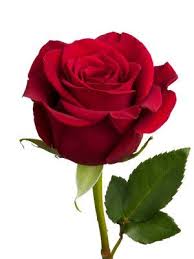 وقد يحذف فعله لقيام قرينة جوازا- نحو  خير مقدم أي قدمت قدوما خير مقدم
ووجوبا-سماعا-

سقيا و شكرا وحمدا ورعيا
 
أي
سقاك الله سقيا

شكرتك شكرا

حمدتك حمدا

رعاك الله رعيا-
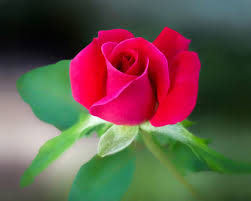 الي اللقاء
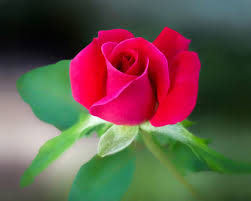 السلام عليكم ورحمة الله